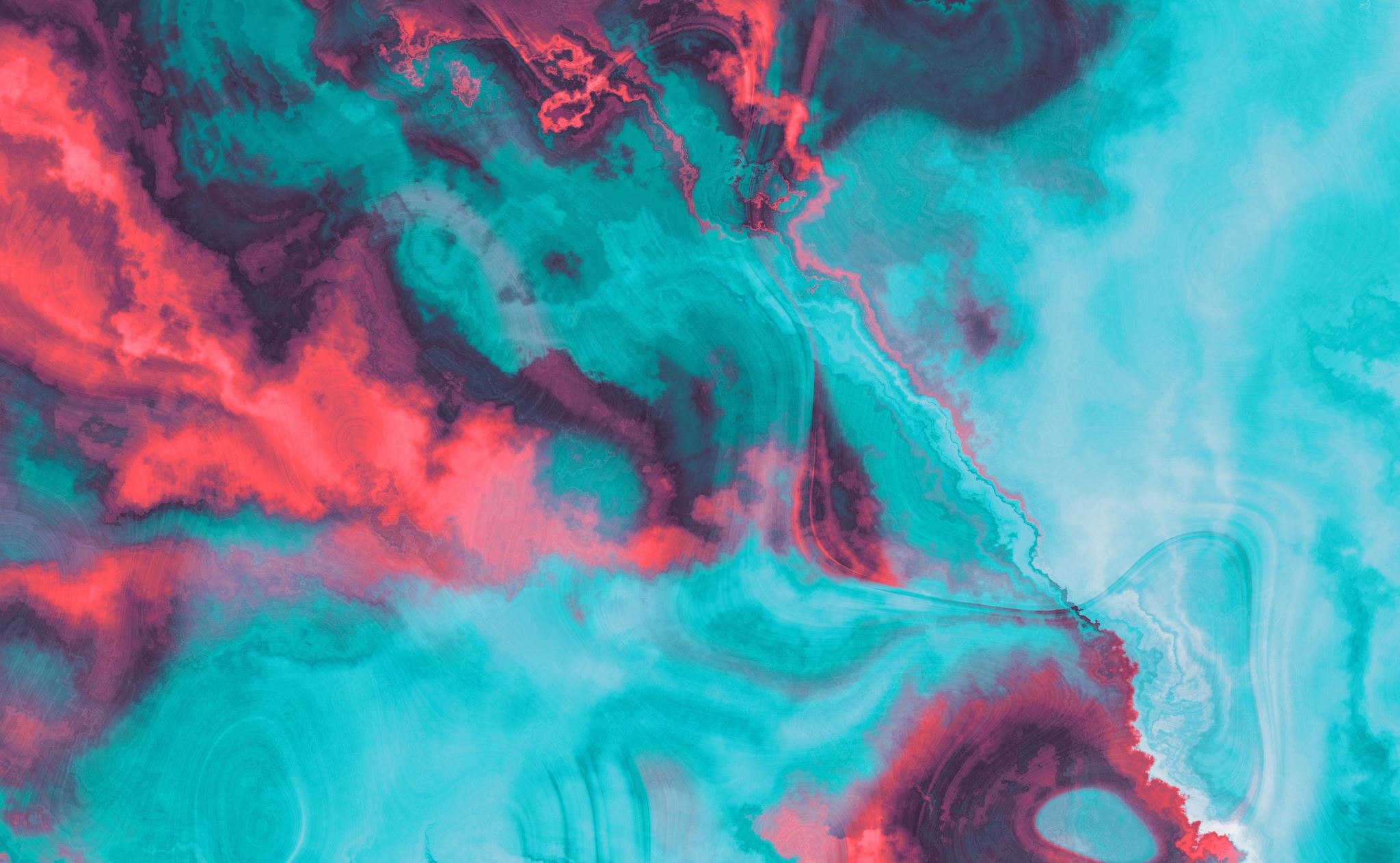 GALATIANS
Chapter Six
Whose responsibility is restoring the man overtaken in trespass?
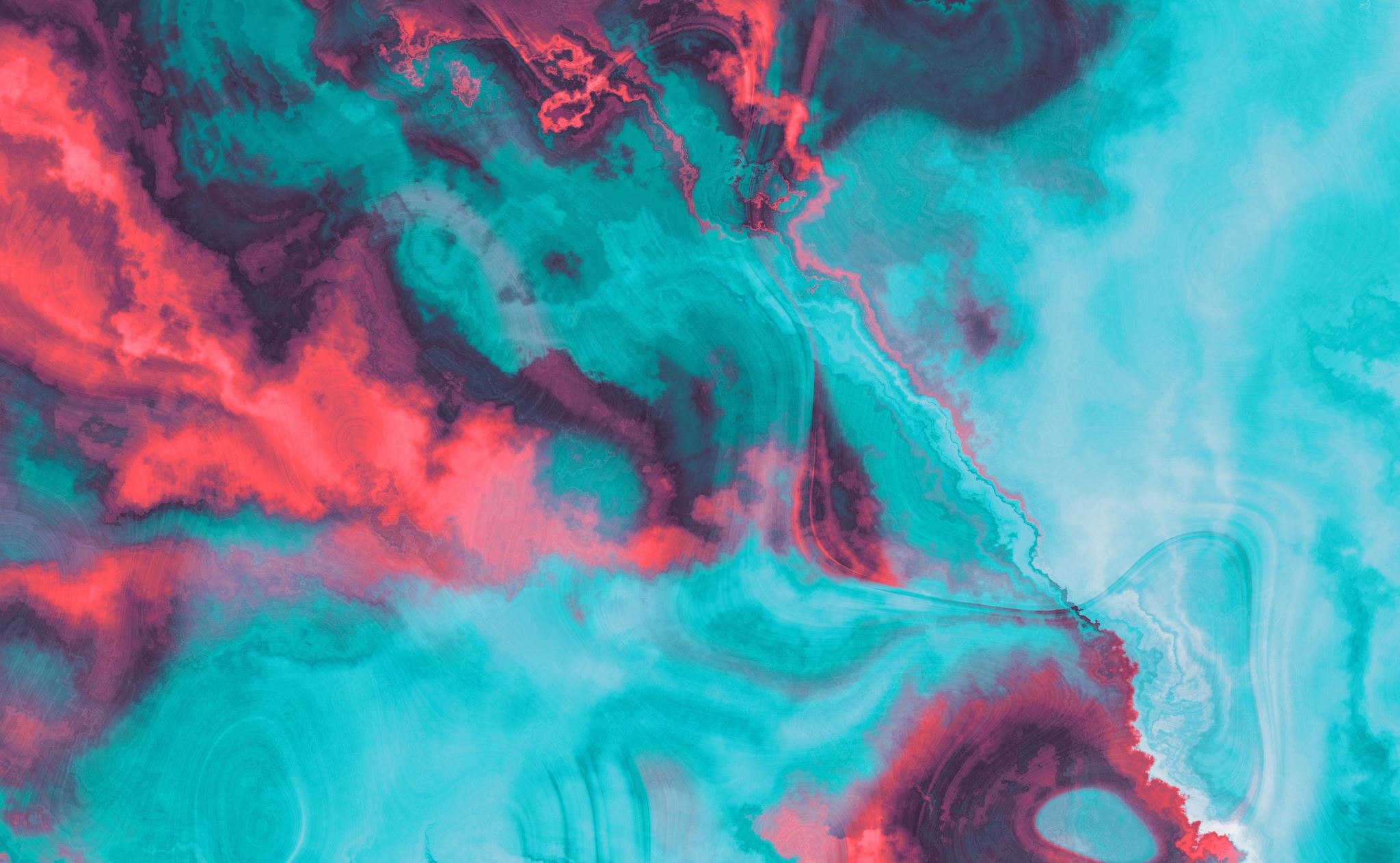 GALATIANS
Chapter Six
How should restoration be approached?
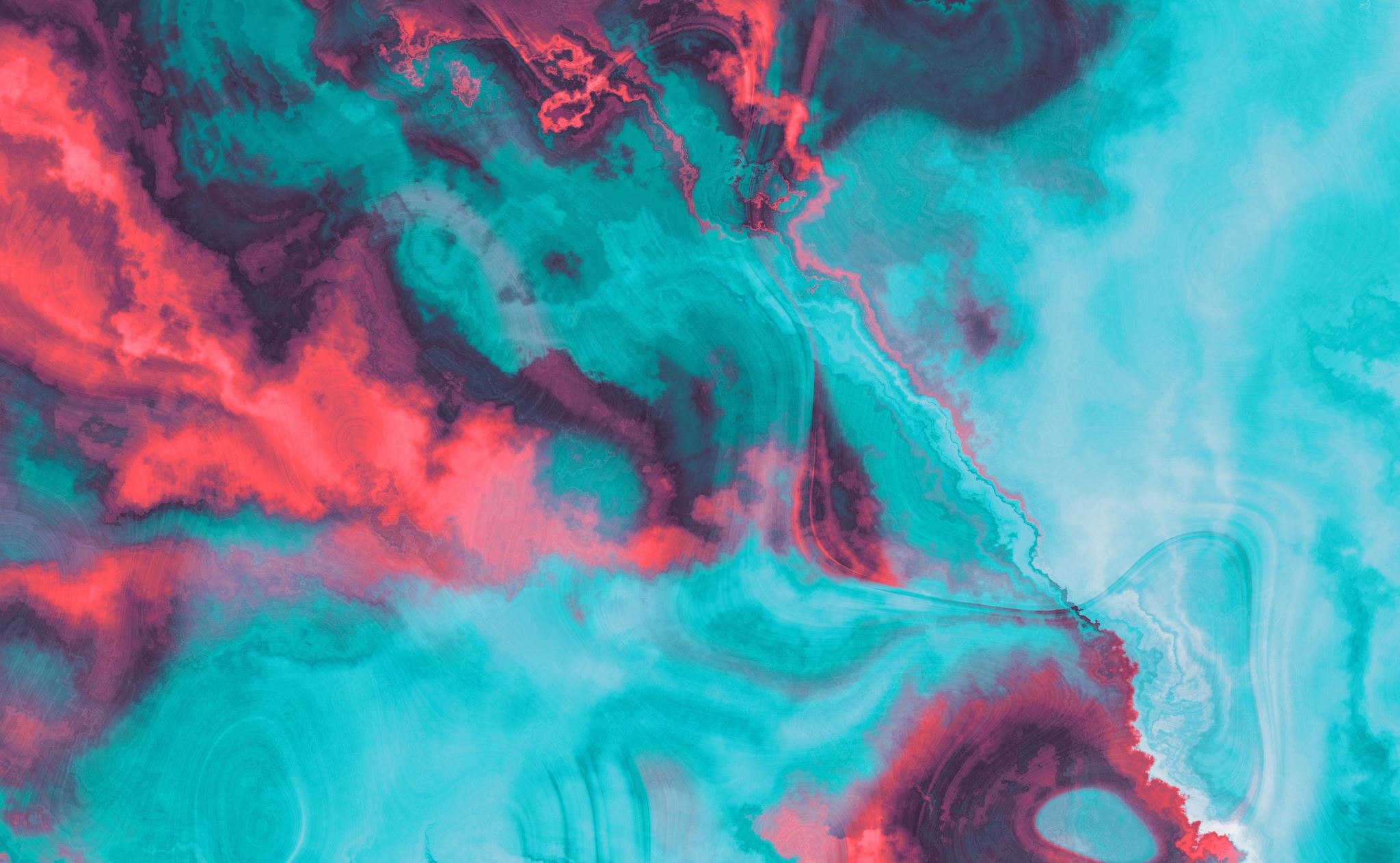 GALATIANS
Chapter Six
What concern should the restorer be cognizant of during the process?
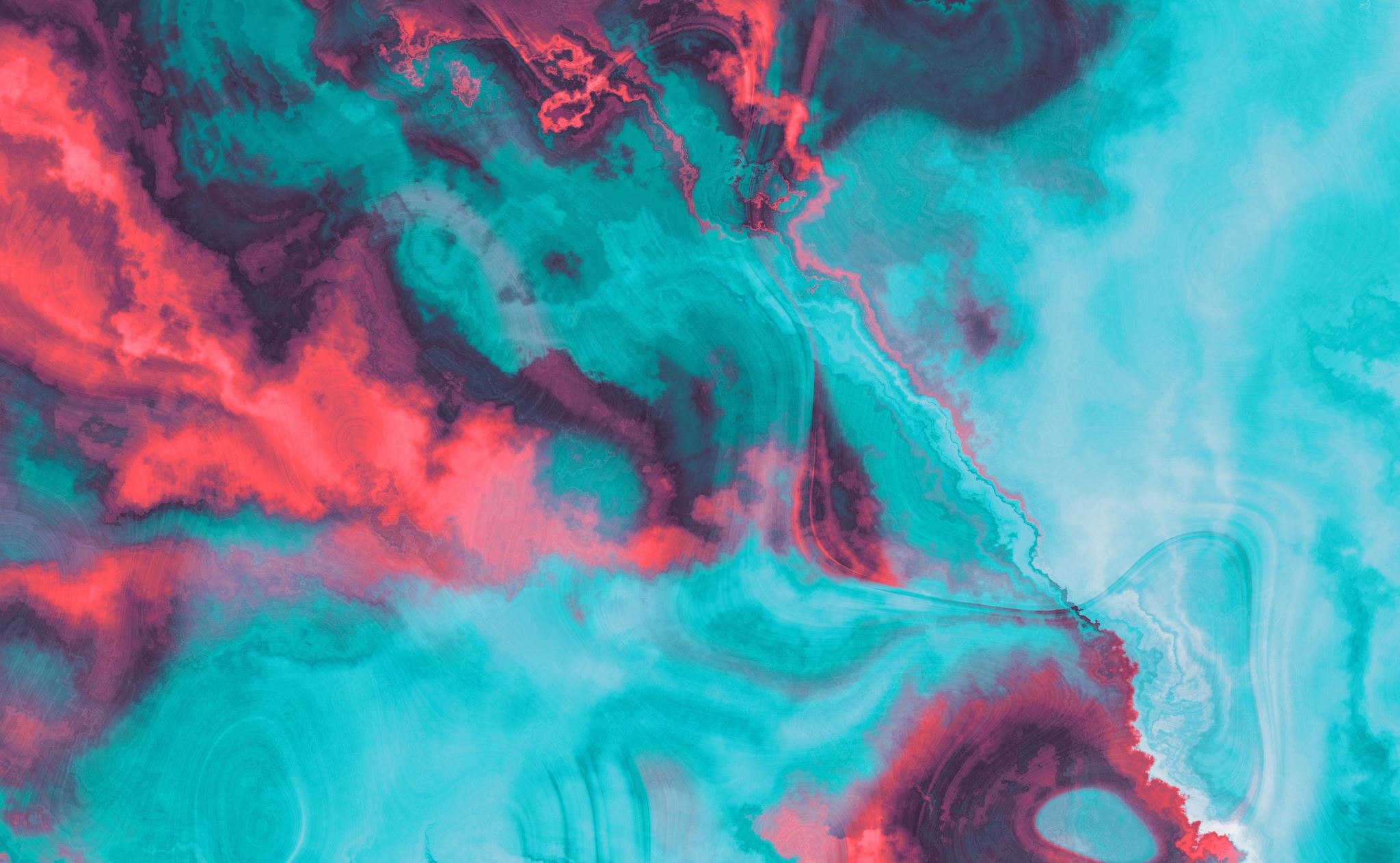 GALATIANS
Chapter Six
How may the law of Christ be fulfilled?
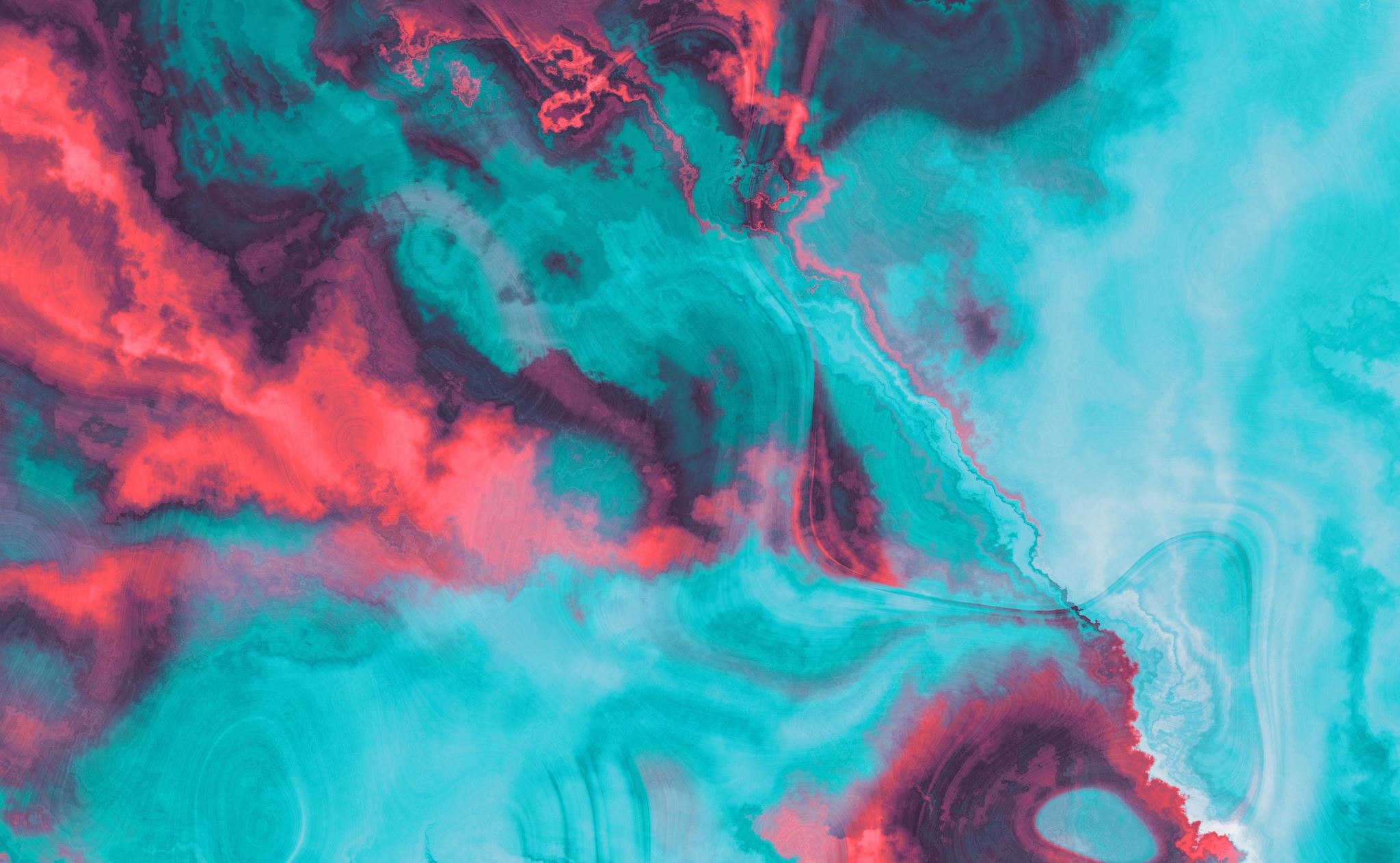 GALATIANS
Chapter Six
How might one deceive himself?
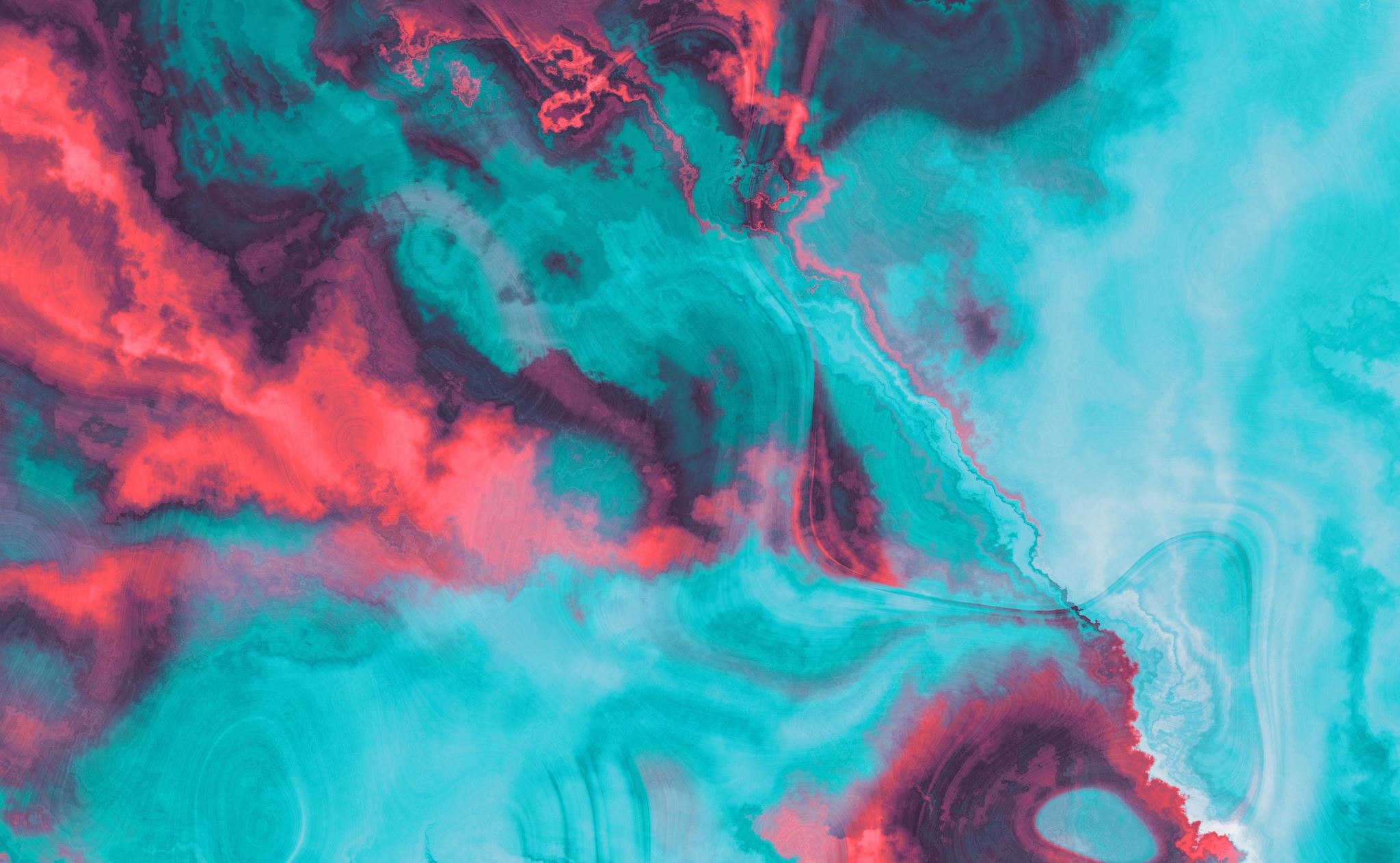 GALATIANS
Chapter Six
Whose work ought one to examine?
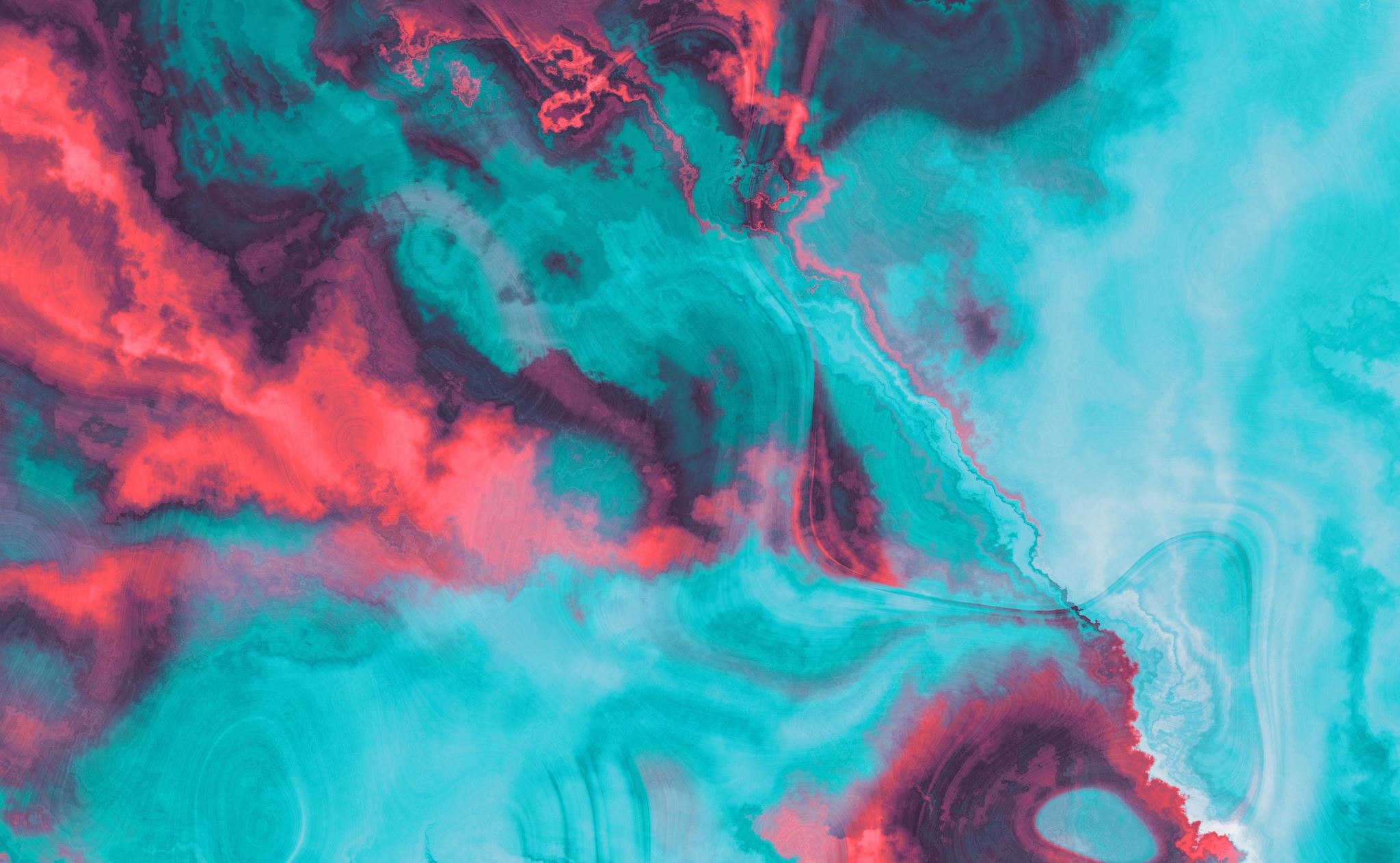 GALATIANS
Reconcile the command to “Bear one another’s burden” with the statement that “Each one shall bear his own load.”
Chapter Six
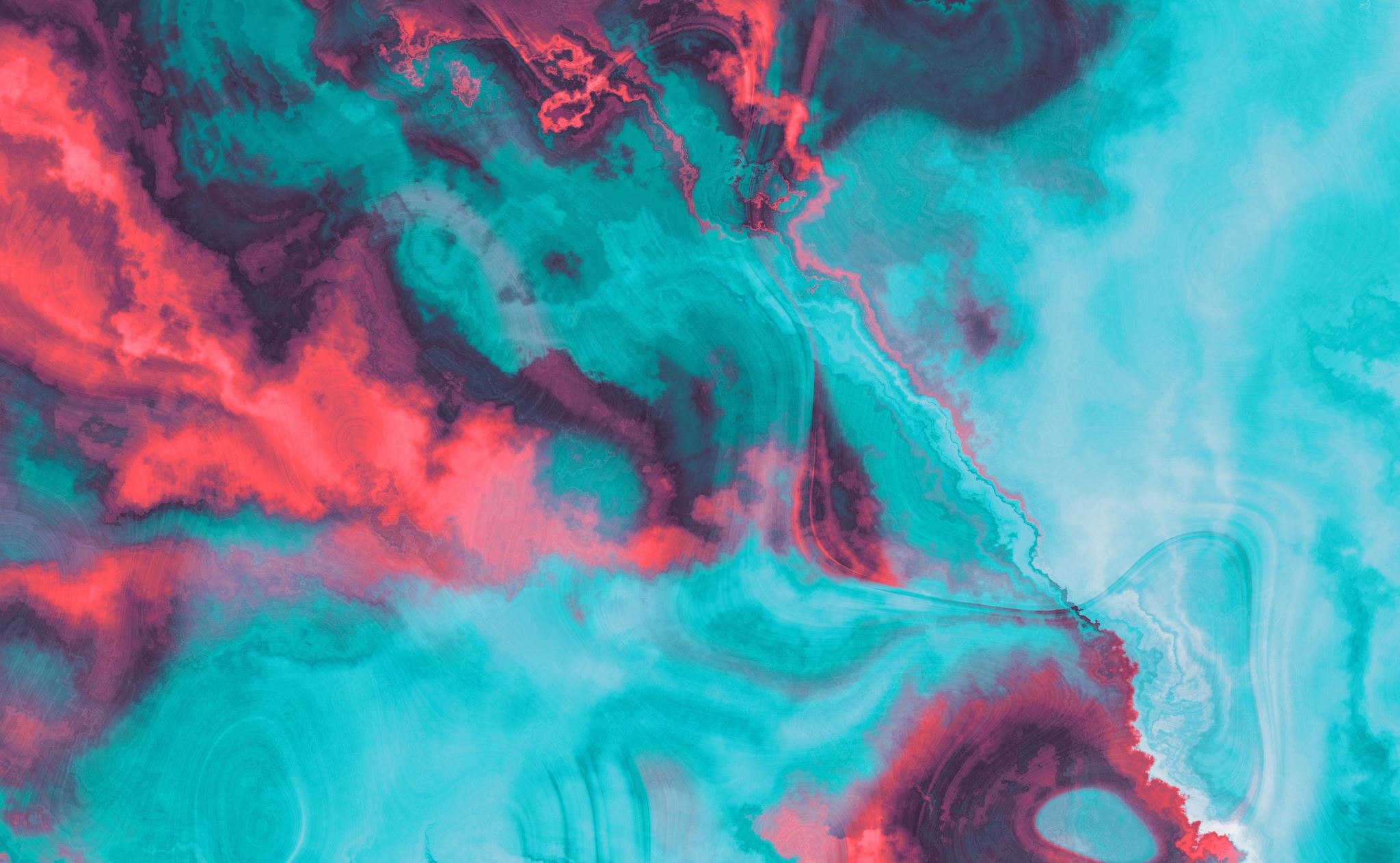 GALATIANS
Chapter Six
What should be shared between teacher and student?
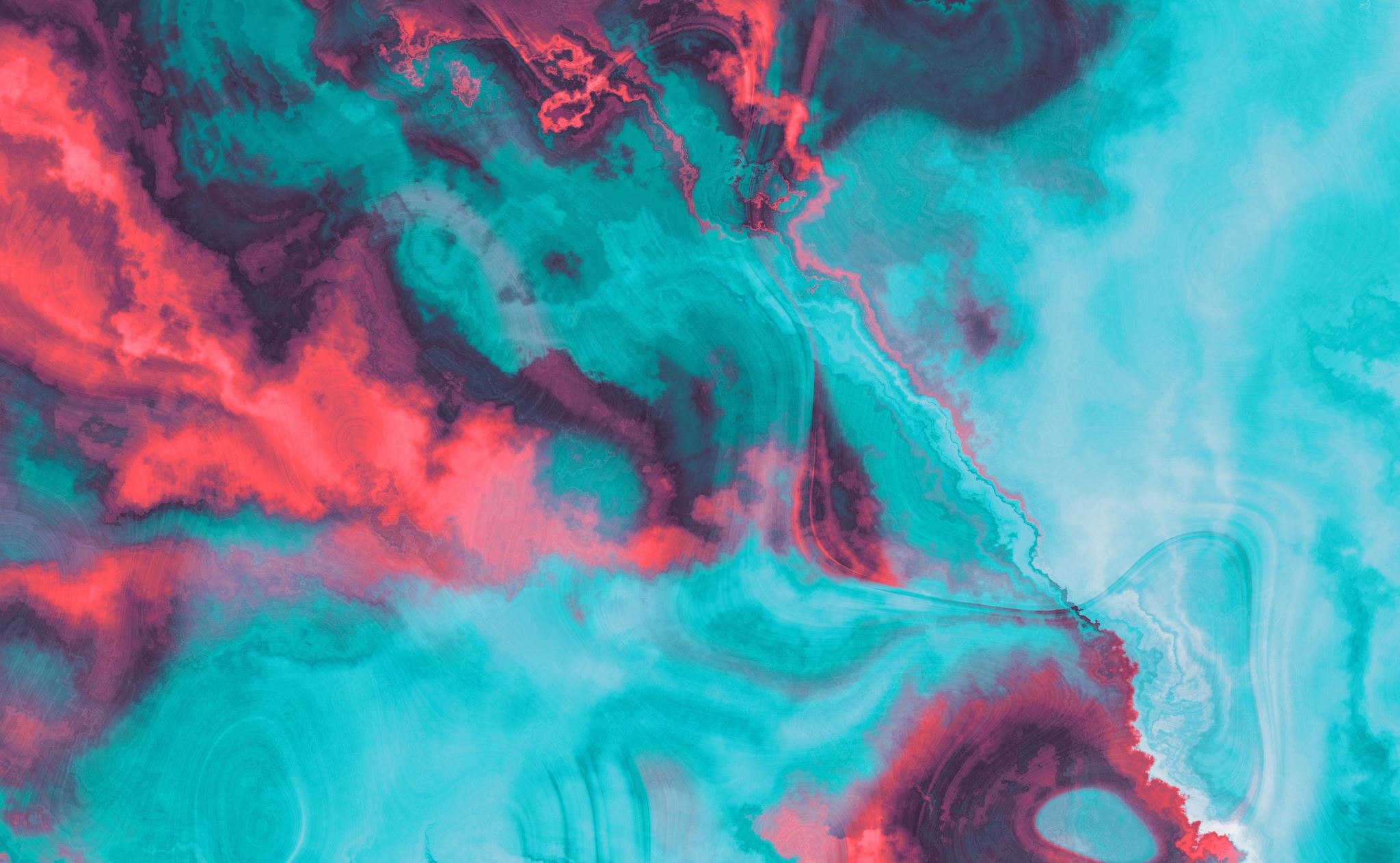 GALATIANS
Chapter Six
What would amount to self-deception and mockery of God?
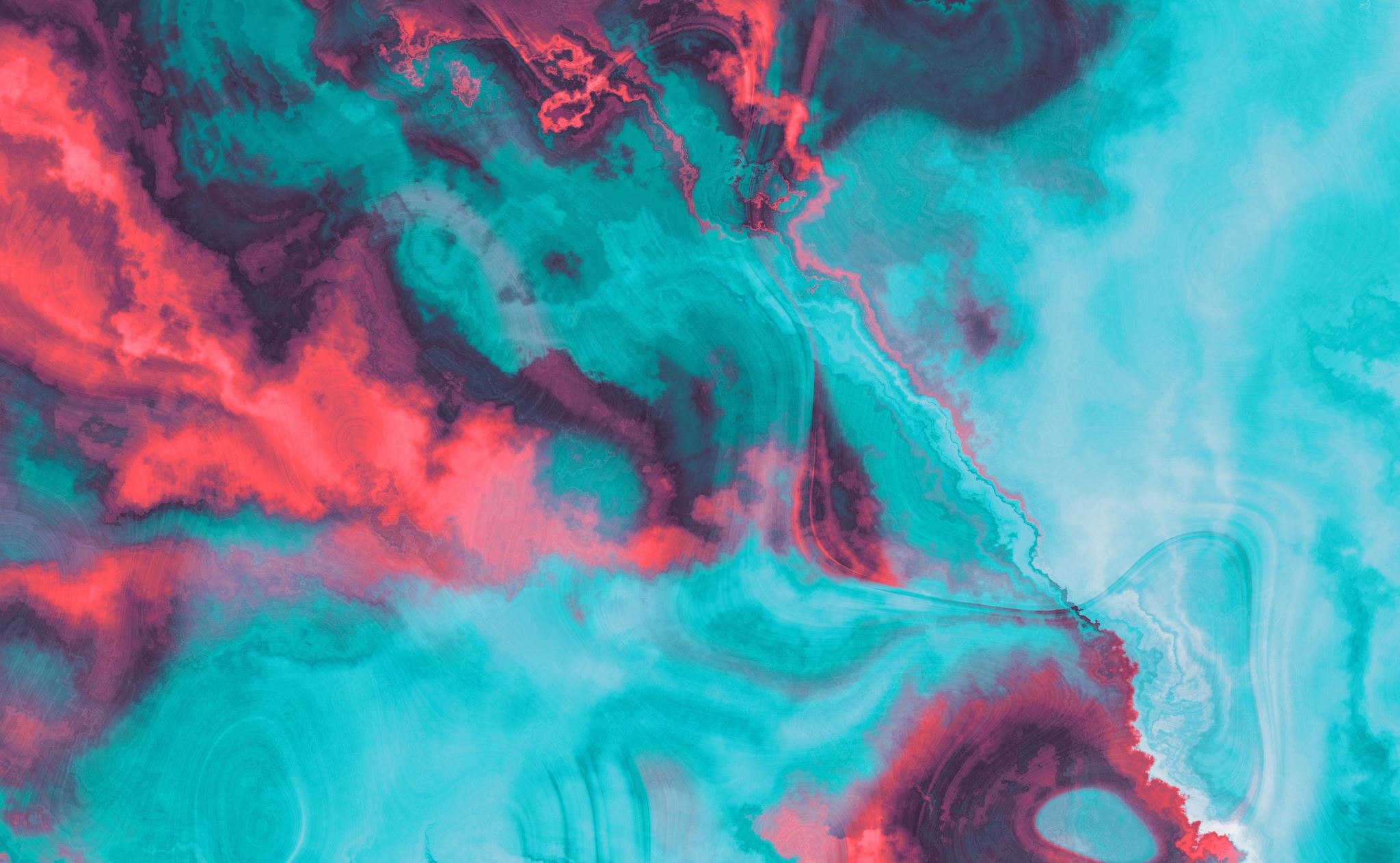 GALATIANS
Chapter Six
What will be harvested after sowing to the flesh or Spirit, respectively?
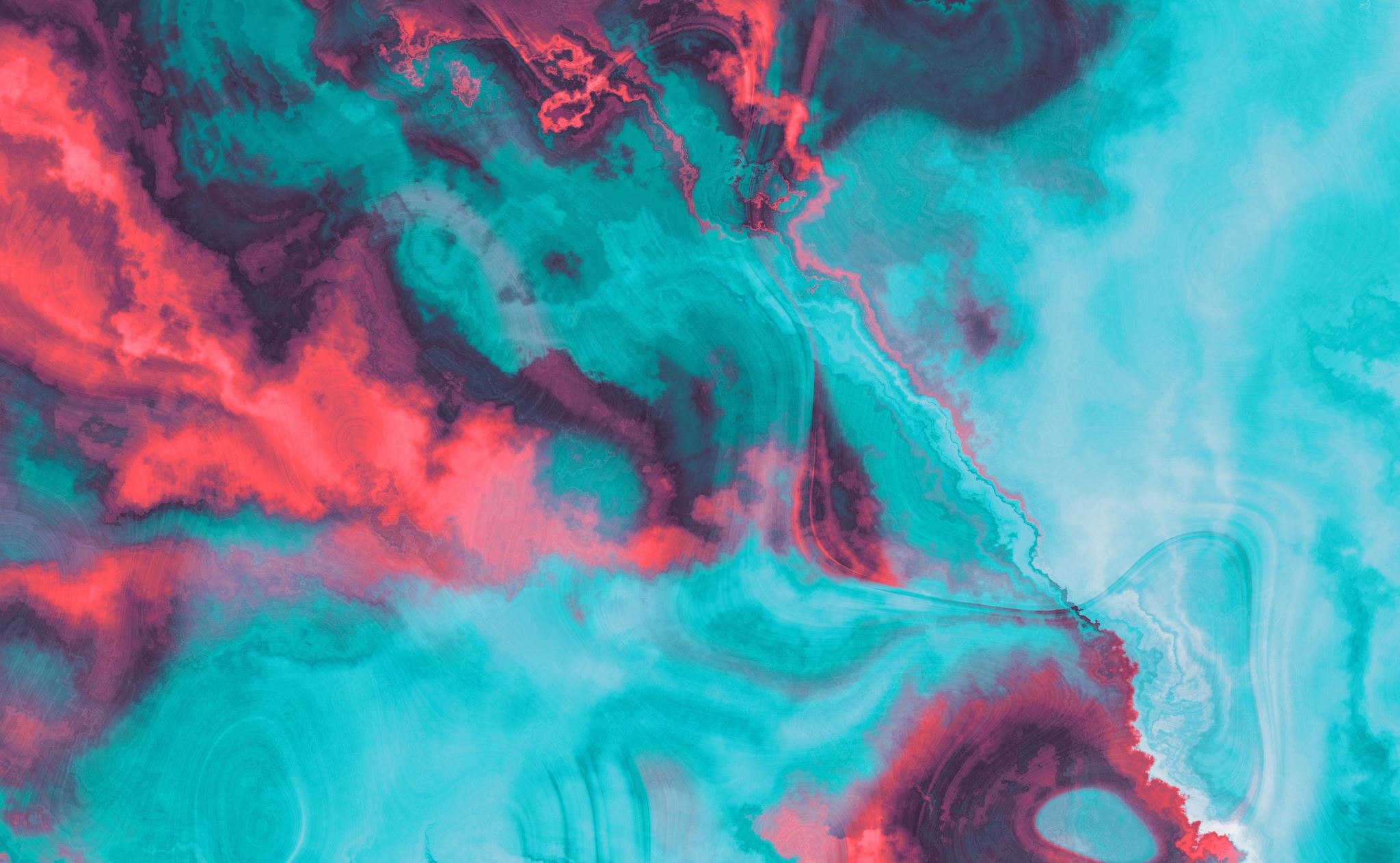 GALATIANS
Chapter Six
Why must fatigue be overcome?
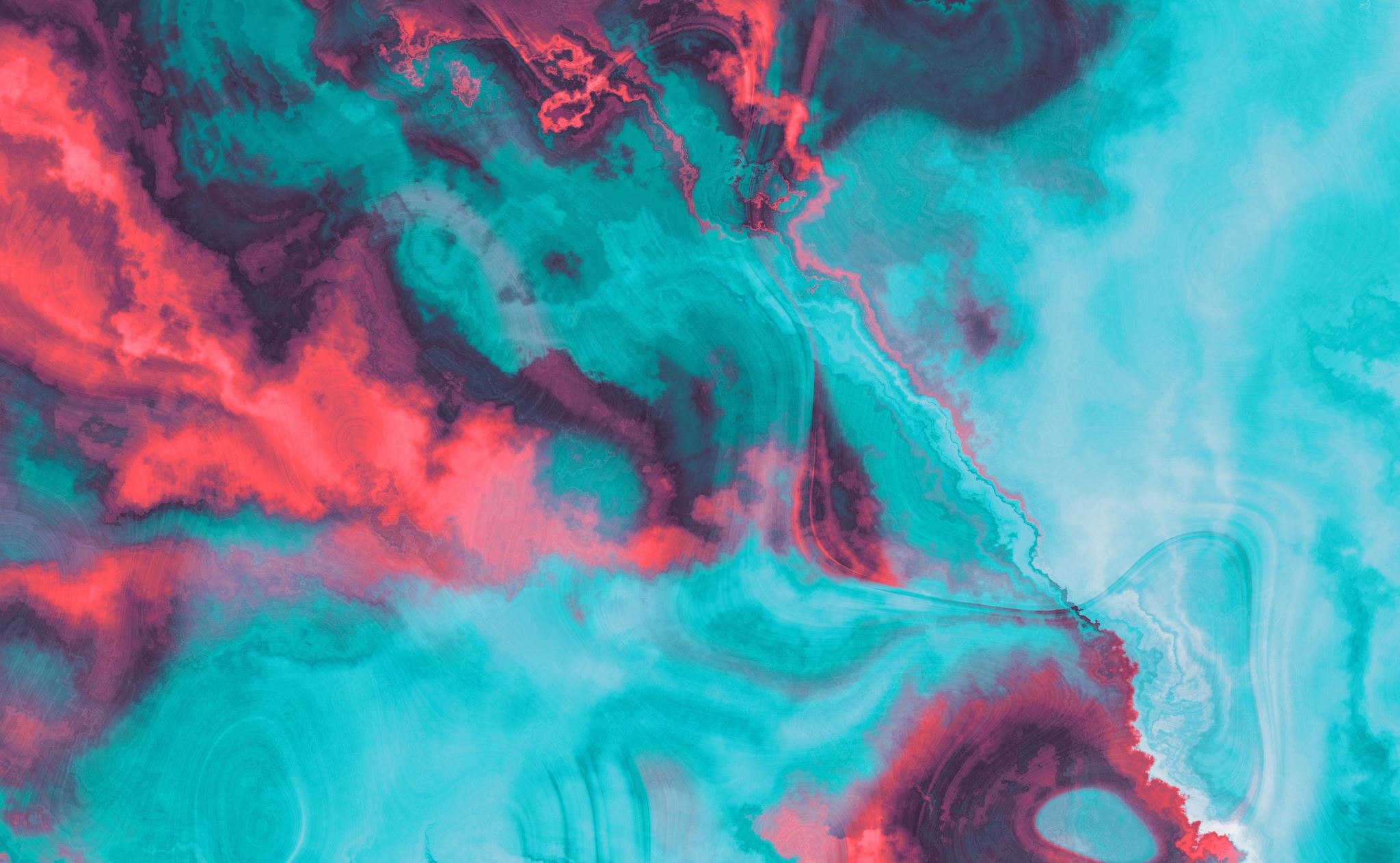 GALATIANS
Chapter Six
When opportunity presents, what should be done?
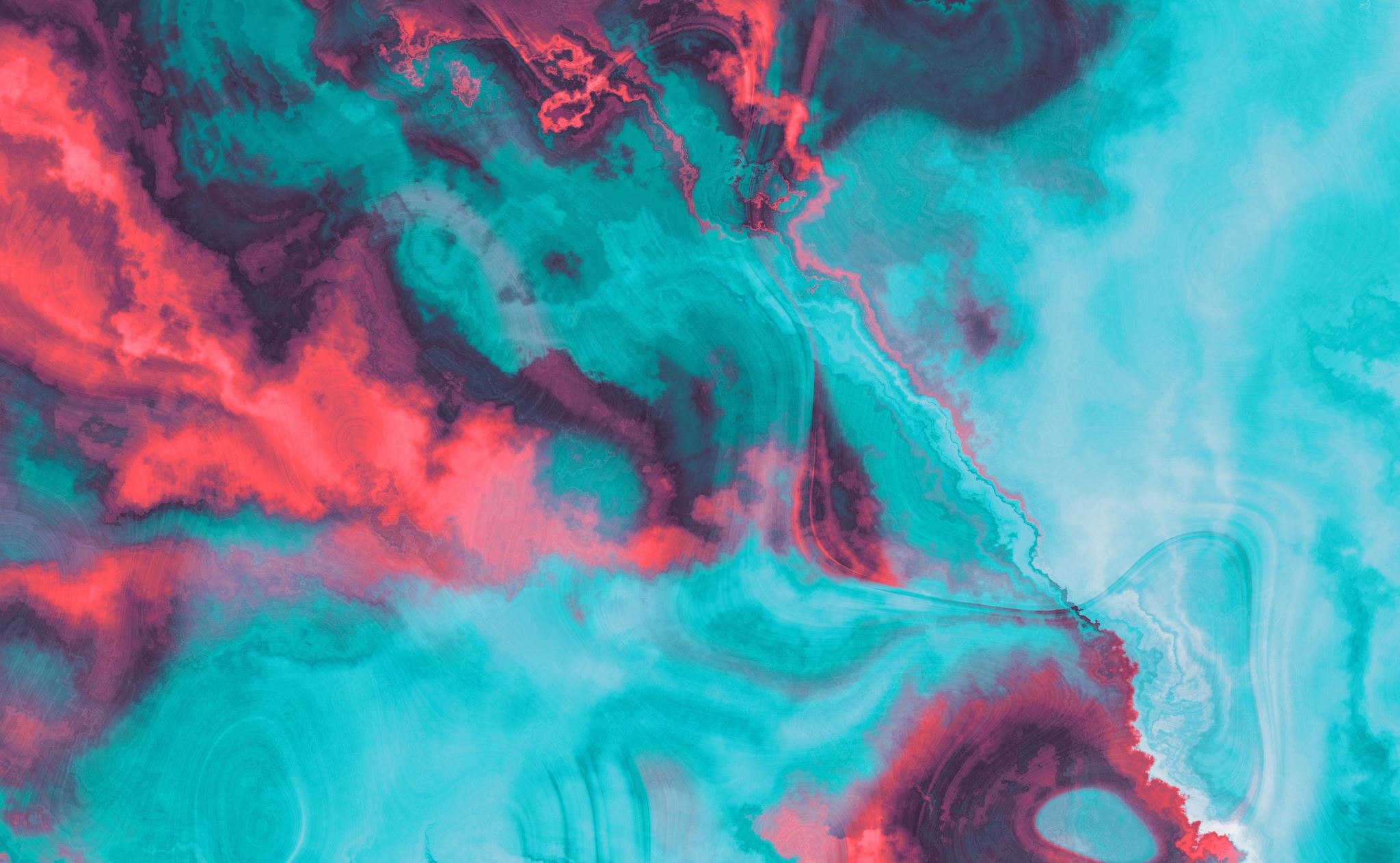 GALATIANS
Chapter Six
Why is Paul’s penmanship relevant?
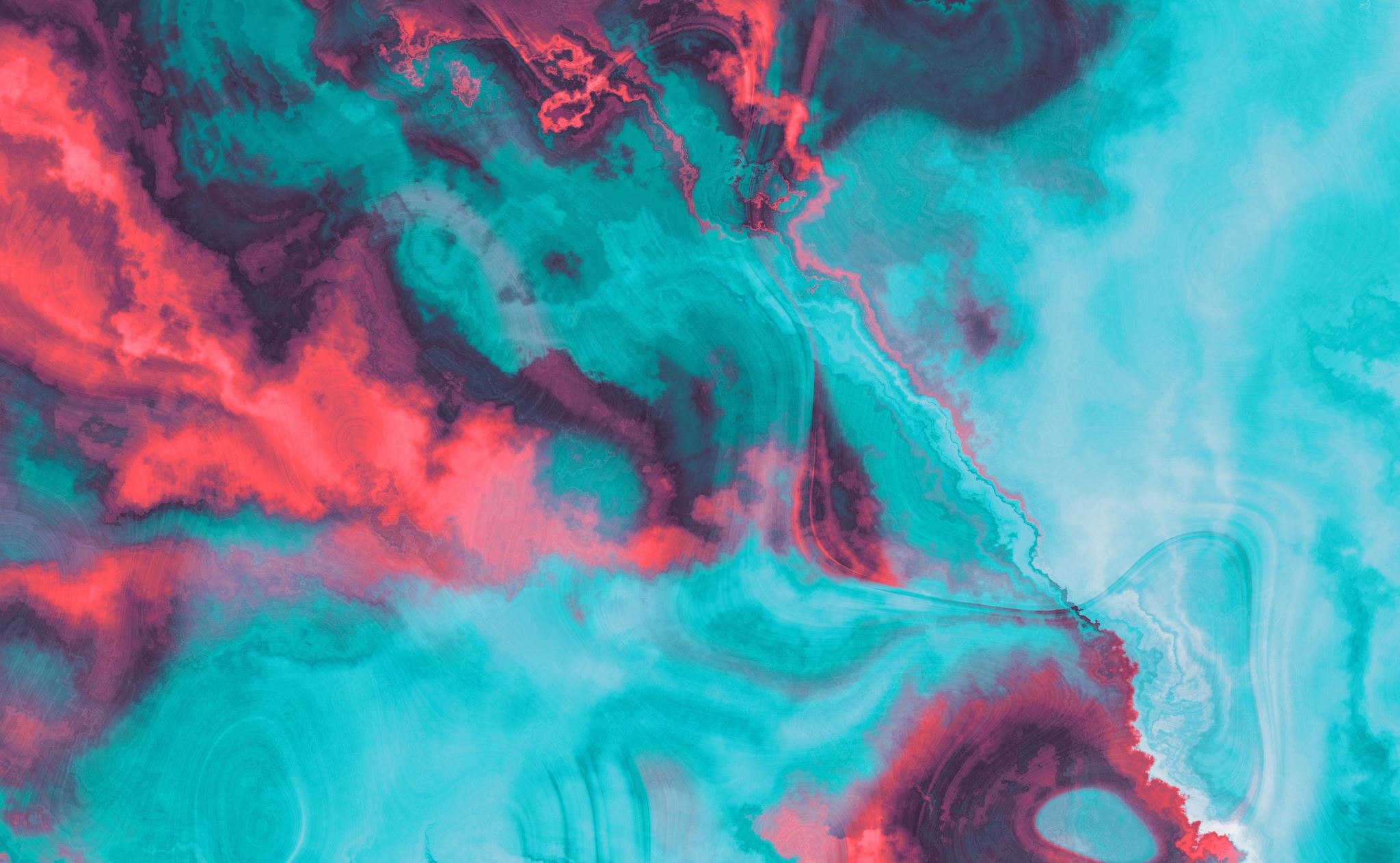 GALATIANS
Chapter Six
What was the motive for those who would compel the Galatians to be circumcised?
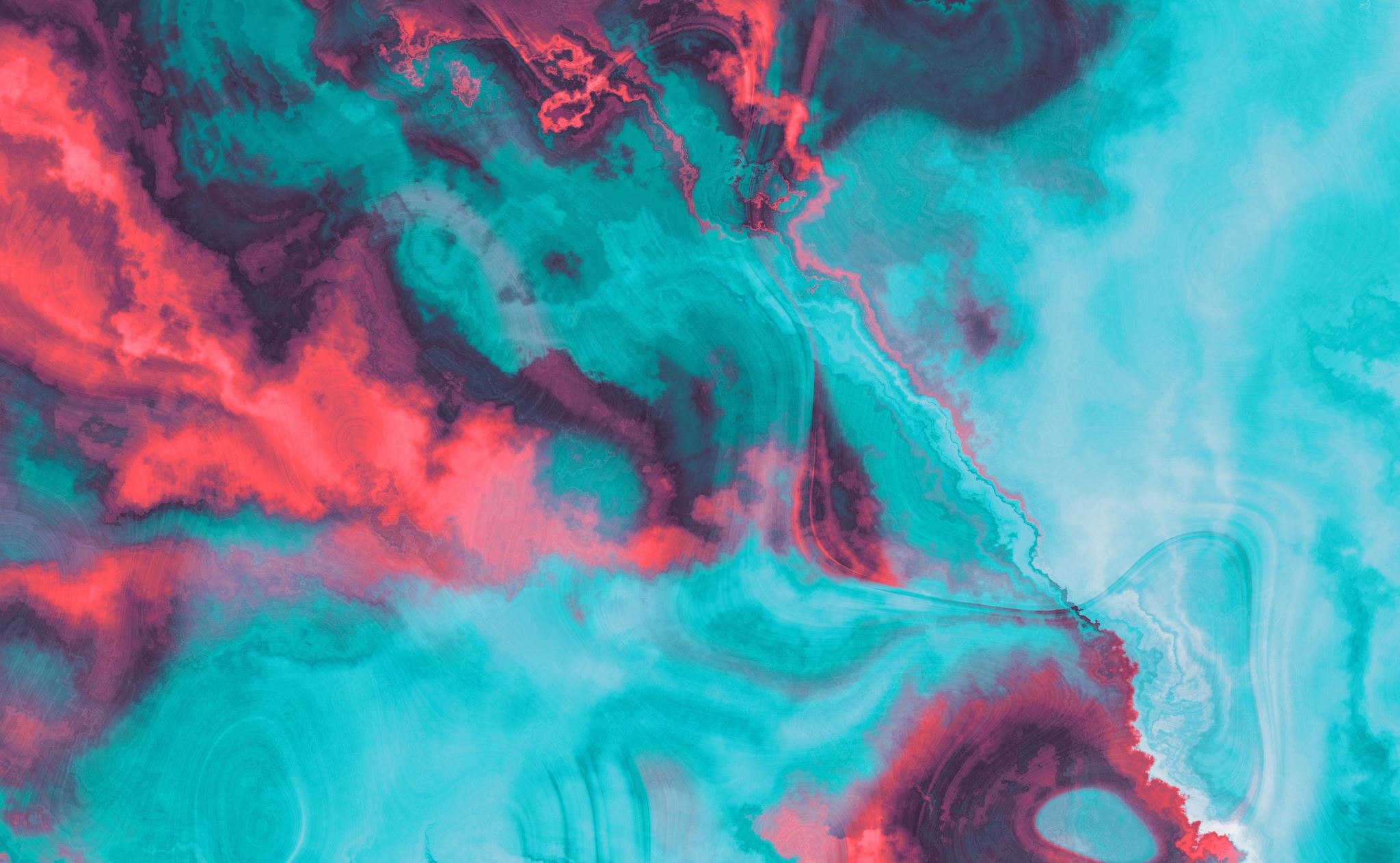 GALATIANS
Chapter Six
What should a Christian boast about?
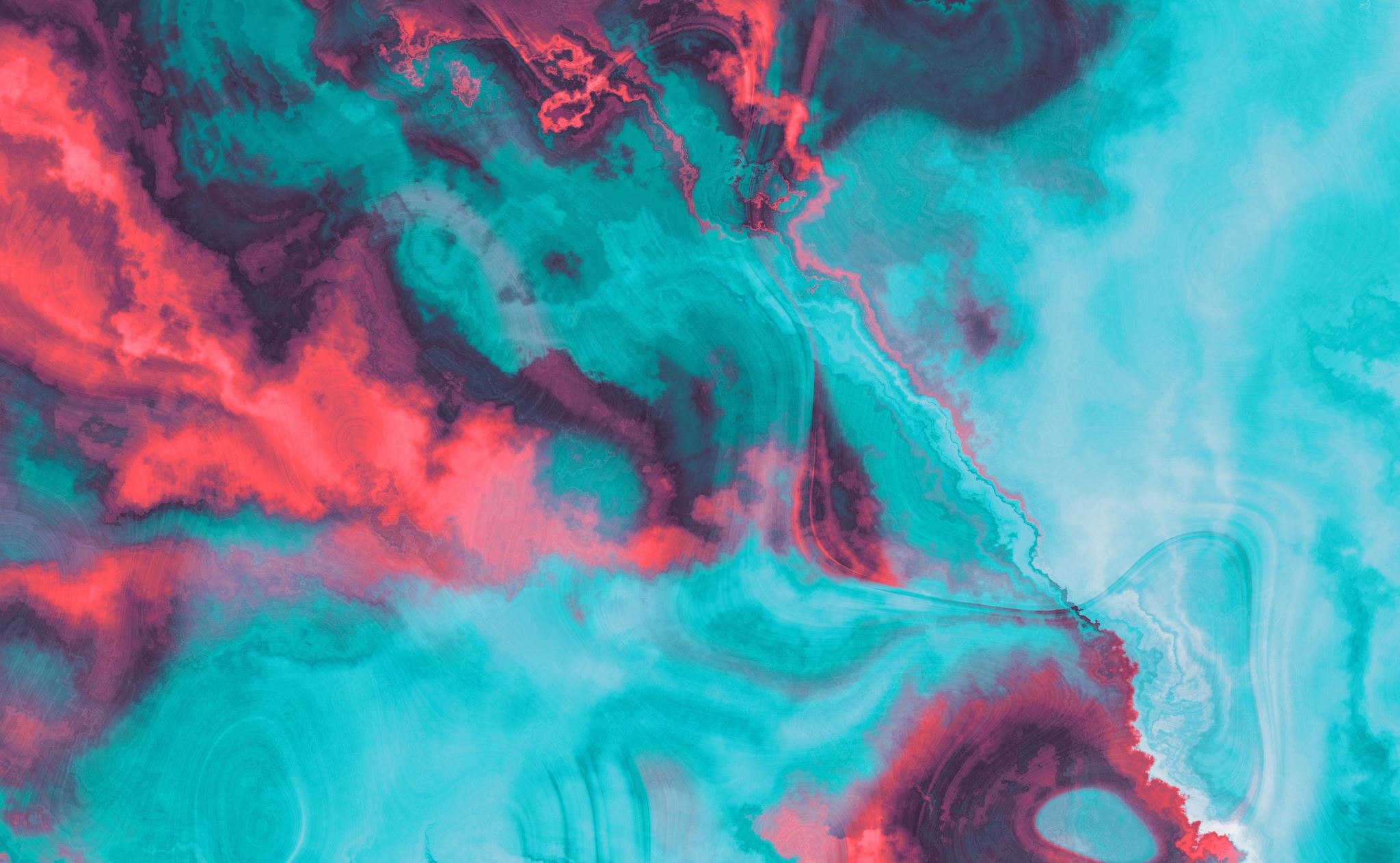 GALATIANS
Chapter Six
Is circumcision relevant in Christ?
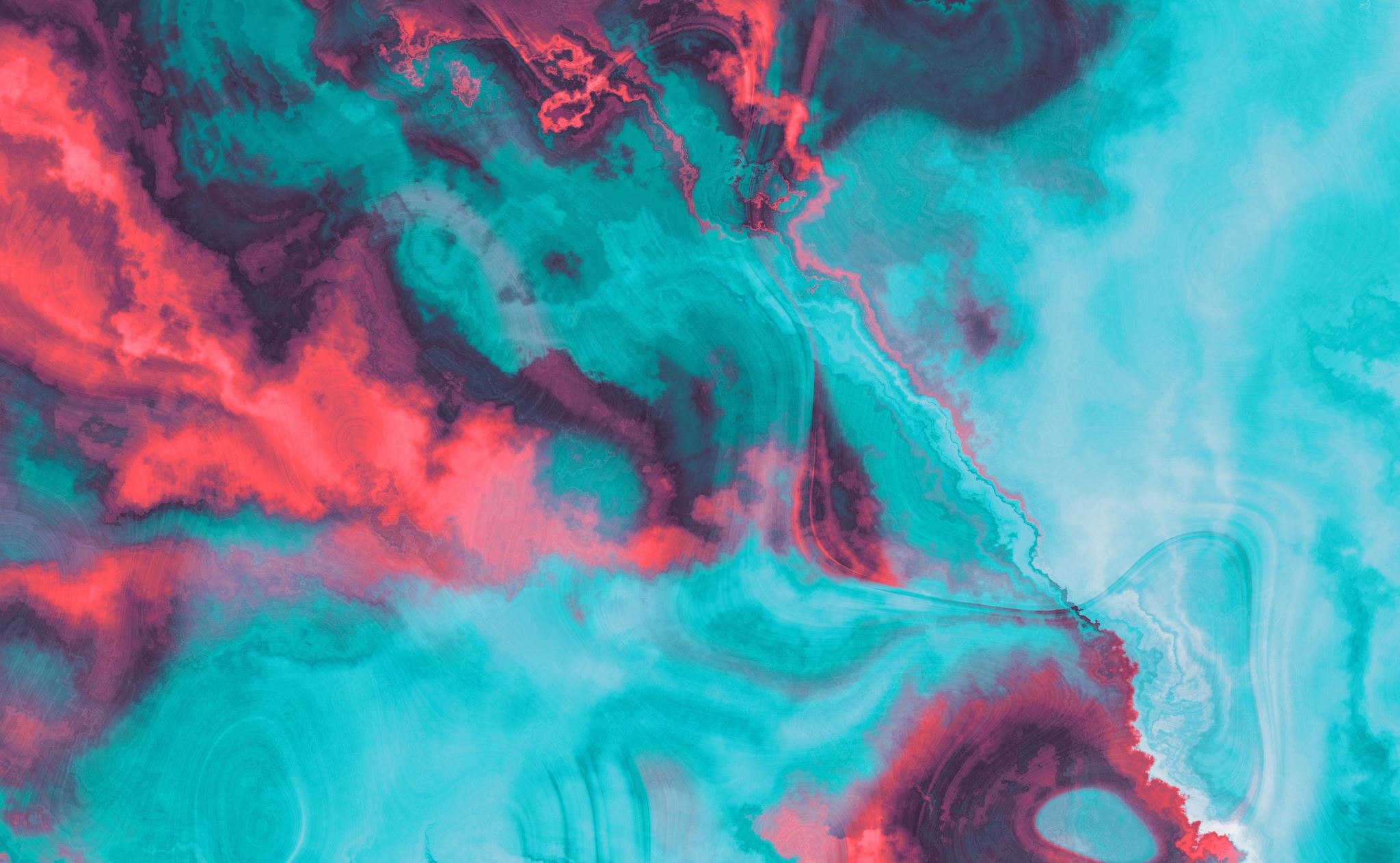 GALATIANS
Chapter Six
Whom did Paul pronounce peace and mercy upon?
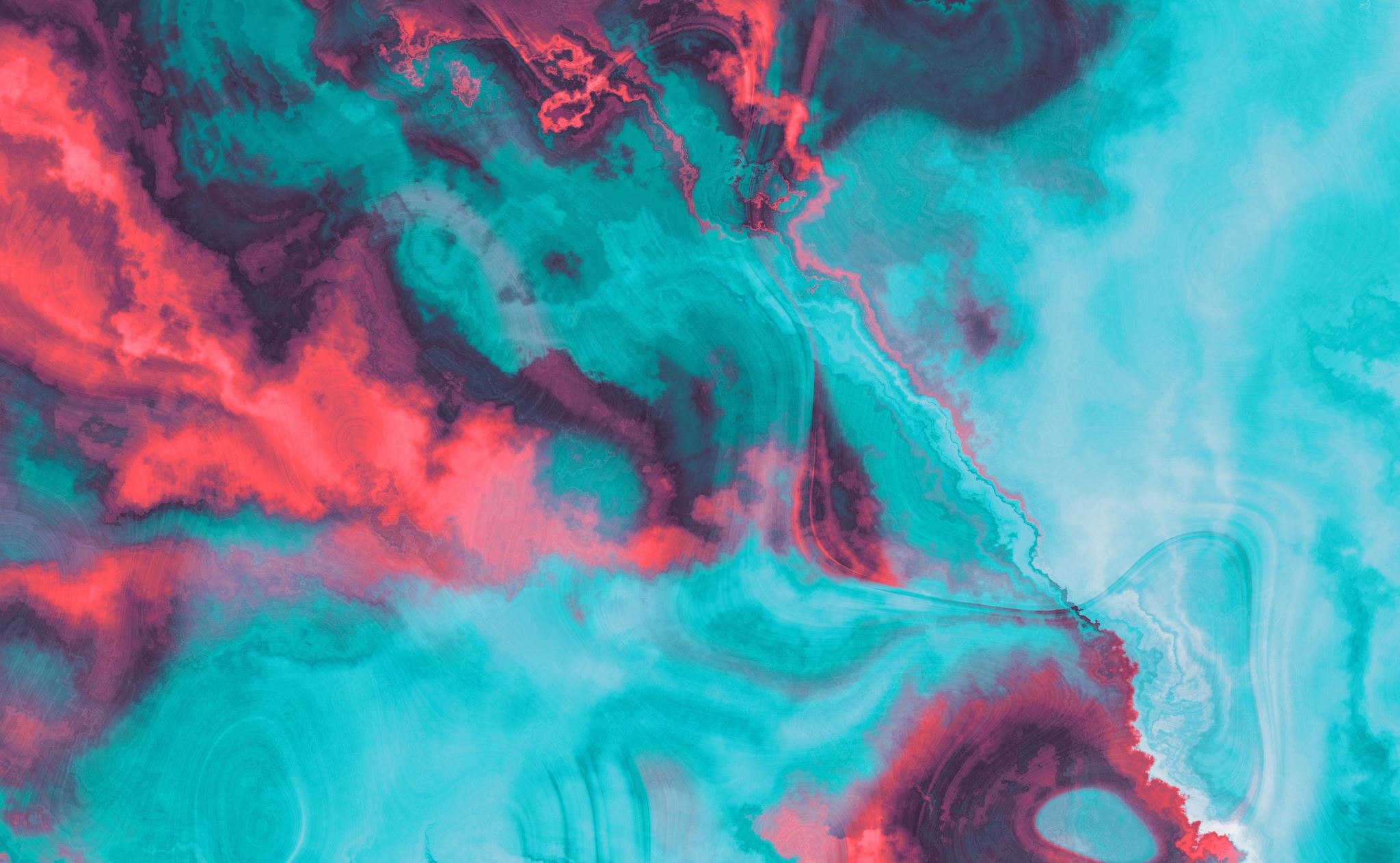 GALATIANS
Chapter Six
Identify “the Israel of God.”
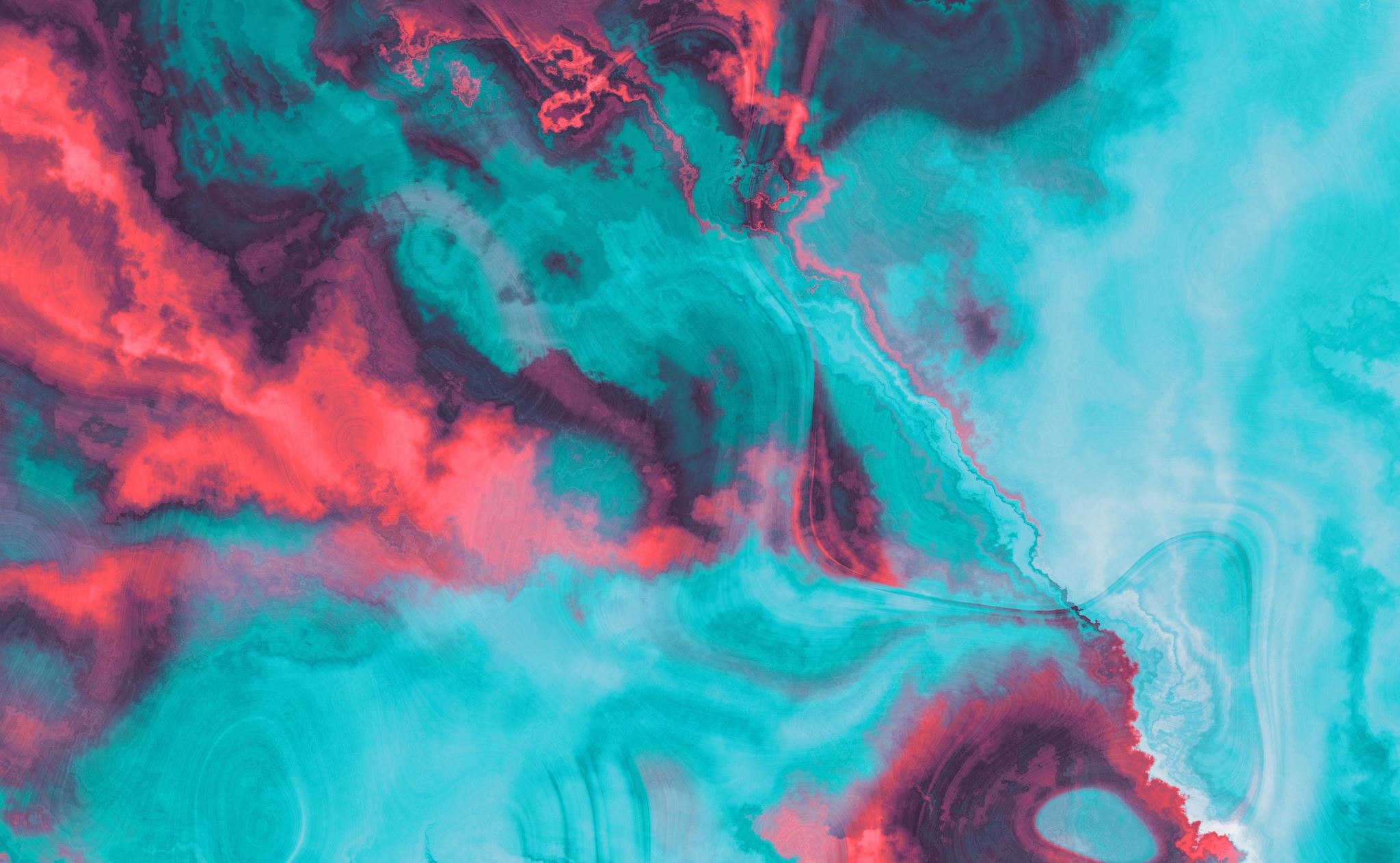 GALATIANS
Chapter Six
Why were the brethren to quit harassing the apostle?